Práce se třídoučást 1
PhDr. Lidmila Valentová, CSc.
- třída jako sociální skupina,    diagnostika třídy - část 1.

Mgr. PhDr. Veronika Pavlas Martanová Ph.D.
- intervence ve třídě – část 2.
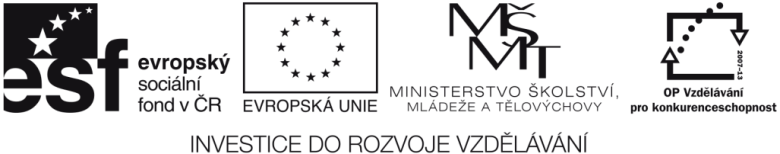 Školní třída = sociální skupina
Znaky sociální skupiny:
Vzájemné vztahy
Hierarchie, postavení a status členů
Dynamika dění
Historie 
Způsoby řešení vnitřních konfliktů
Způsoby řešení vnějšího zatížení
2
„Třídní“ život
Každá třída:
Pozorovatelné chování
Nepozorovatelné chování
Uvědomované
Emotivní, spontánní
 Jak vidí třídu učitelé, žáci, co vědí    o třídě rodiče
3
Co ovlivňuje pozici dítěte?
Vnější faktory:
doba, kdy je dítě členem třídy
nastavení učitele (učitelů) k němu
zdravotní stav
rodinné zázemí (sociální statut a ambice rodičů)
předchozí zkušenosti a očekávání
vnější fyzický vzhled
4
Co ještě?
Vnitřní faktory
emoční inteligence dítěte
sebedůvěra a zdravé sebevědomí
aktivita a angažovanost pro třídu
studijní úspěšnost, inteligence, kreativita a vlastní ambice
adaptabilita a komunikativnost, extravertovanost
sociální zralost a dovednosti, schopnost navazovat kontakty
5
Dělení tříd podle vzniku
Třídy náhodně vzniklé
Pro zařazení není žádný klíč, členové jsou v podstatě přirozený výběr populace. Ani dělení podle abecedy není žádné kriterium výběru
Třídy diferencované
Existuje nějaký klíč výběru a zařazení – např. Studijní výsledky, sportovní talent, výtvarný talent či matematické zaměření, apod.
Třídy výběrové
Děti prošly nějakým výběrovým sítem (někdo nebyl zařazen), spojuje je především výrazný studijní předpoklad či talent
6
Fáze vývoje třídního kolektivu
Rané, prekohezní stádium
Zhruba 1. až 3. ročník ZŠ

Fáze prvotní koheze 
Zhruba 4. až 6. ročník ZŠ

Fáze kohezní 
Zhruba 7. až 9. ročník ZŠ
7
Čím je třída dětem atraktivní?
třída je schopná naplňovat potřeby dítěte
dítě má rádo své spolužáky
dětem se líbí činnosti, které se dějí ve třídě
dítě dostává od třídy statut a prestiž díky svému postavení v sociálním prostředí
8
Význam teorie třídy pro prevenci
Pro dobrou intervenci je nutné znát základní informace o třídě: nezávislé činitele ovlivňující vývoj třídy
Znalostí hierarchie třídy ovlivňujeme dynamiku vztahů ve třídě
Diagnostika třídy jako sociální skupiny je předpokladem k volbě intervence
Dobrou diagnostikou šetříme čas, který bychom věnovali neefektivní intervenci
9
Diagnostika:Jak zjistit vztahy dětí?
Pozorováním
Rozhovorem (dítě, rodiče, učitelé)
Nástroji ve formě her (místa si vymění, obláčky, dráček, a pod…)
Diagnostickými nástroji (sociometrie a vyhodnocení formou sociogramu či dotazníky)
10
Nástroje diagnostiky tříd
A.  nestandardizované
   a) klinické metody (pozorování, rozhovor,     rozbor produktů…)
   b) pohybové hry (hry – Dotkni se toho, kdo…,      Místo vedle mě je prázdné…,   Místa si       vymění ti, kteří ...,   Sociometrie tělem..)
   c) techniky tužka – papír (Technika deseti 	situací,  Erb, Pyramida, Obláčky..)
B.  standardizované –     sociometrie,       dotazníky
11
Nejčastěji užívané dotazníky
Sociometrický ratingový dotazník - SORAD
MCI – Naše třída (1992)- pro žáky 3.- 6. tříd
CES – Dotazník sociálního klimatu školní třídy (1998) 7.- 9. třída
B-3 a B-4 (1997 a 2000)- autor: R. Braun

Konkretizace dg. metod v publikaci:
R.Čapek: Třídní klima a školní klima. Grada,
    Praha 2010.
12
Zásady pro diagnostiku vztahů ve školní třídě
Diagnostika je vždy jen prvním krokem a pak by měly následovat nápravné kroky (intervence..).
Diagnostika se nemůže dělat anonymně, je třeba, aby se děti podepisovaly.
Zjišťování vztahů mezi dětmi vyžaduje výraznou etiku! Pozor na sdělování výstupů sond! U jednotlivých metod je důležitý zácvik!
Mnoho metod ( i nestandardizovaných anket ), které ve třídě užíváme, má diagnostický náboj.
Je třeba dobře dokumentovat své kroky a archivovat veškerý materiál.
13
Sociometrický ratingový dotazník (SO-RA-D)
Každý žák ve třídě hodnotí vliv všech ostatních žáků na škále 1-5
Poté každý žák ve třídě hodnotí oblibu všech ostatních žáků na škále 1-5
Nakonec každý žák doplňuje číselné hodnocení slovním odůvodněním svých sympatií/antipatií k ostatním žákům
Výchozími údaji pro zpracování jsou tedy:
jednotlivá hodnocení vlivu
jednotlivá hodnocení sympatií
volné slovní charakteristiky jednotlivých žáků
14
Pozice žáků ve vrstevnické skupině
Pozice podle výkonu a školní zdatnosti – učitelé hodnotí  podle kvality školní práce – prospěch.  Žáci především na SŠ  hodnotí  výkon spolužáků spíše  podle obecné informovanosti, speciálních dovedností a znalostí – často nekoresponduje s prospěchem.
Pozice podle vlivu – podle podílu na řízení interakce ve skupině
Pozice podle obliby – citového přijetí žáka
15
Vliv
Poukazuje na záměrné i nezáměrné ovlivňování
Zdatnost z hlediska norem a hodnot třídy
Tendence k sociální extraverzi
Tendence k dominanci ( ve smyslu řízení)
Intelektová zdatnost v dané skupině
Při převaze vlivu nad oblibou je rozhodující velikost rozdílu. Velký rozdíl může být způsoben silným egocentrismem a neschopností identifikace s druhým. Mírný rozdíl je ideální varianta pro „vůdce“ třídy
16
Obliba
Determinanty  obliby
1. zdatnost, kompetence, prestiž
nejen na pozici vlivu, ale předpokladem také pro umístění podle obliby – identifikace, podpora 
nejen pracovní, učební, ale také postoje, přesvědčení, citový vztah – veselí, radostní žáci
2. sociabilita
sociální a morální vyspělost žáka – projevuje se v činnosti a interakci - pomoc druhým, jejich podpora
3. sexuální přitažlivost
u sexuálně nepřitažlivých děvčat nerespektují chlapci jejich sociální charakteristiky
přitažlivým odpouštějí i charakterové vady
17
Informace, které SO-RA-D přináší o třídě jako celku
Informace o třídních charakteristikách, zejm. celkové soudržnosti třídní skupiny, stavu emocionální atmosféry ve třídě, integrovanosti třídy
Zjištění, zda je třída rozdělena na nějaké podskupiny, jaké jsou mezi těmito podskupinami interakce a vztahy a jak probíhá komunikace mezi nimi
Informace o struktuře třídní skupiny  
Informace o tom, které děti jsou ve třídě populární (sociometrické hvězdy) a které naopak odmítané
18
Informace, které SO-RA-D přináší o jednotlivých žácích
Informace o té části osobnosti žáka, která se projevuje ve vztazích mezi lidmi, a to zejm.:
o vlivu žáka na spolužáky, jeho oblibě u spolužáků a jeho celkové pozici (statusu) ve třídě 
o důvodech obliby či neobliby žáka u spolužáků (slovní charakteristiky)
o vyváženosti nebo nevyváženosti vlivu a obliby žáka ve třídě
o vztahu žáka k ostatním spolužákům a o jeho ovlivnitelnosti ostatními spolužáky ( index náklonosti – je individuální)
19
Diagnosticky významné kombinace pozic
zjištění pozice a rozbor příčin – důležité při diagnostice žáka i třídy, při výchovných a terapeutických zásazích
často rozdílné postavení v různých směrech (nevlivní, školsky úspěšní; vlivní, neoblíbení)
častěji však shody: tendence k vyrovnání pozic (konvergence) – zvláště mladší třídy – zjednodušená globální percepce spolužáků
s věkem divergence , odlišení pozic – prohloubení vztahu mezi žáky, diferencovanost vzájemné percepce 
učitel často pozoruje pozici pouze podle výkonu –
20
Příklady kombinace pozice žáka ve třídě  (1/2)
vlivný, méně oblíbený žák 
slabá převaha vlivu nad oblibou – klade na spolužáky požadavky, vyžaduje dodržování norem… častější u chlapců
problém vysoký vliv a velmi nízká obliba – nezdravý sociální vývoj, problematické působení ve skupině
oblíbený, méně vlivný žák
pozitivní emocionální  ladění, radostnost, veselost, empatie 
příliš rozdíl mezi V – O  problém  seberealizace žáka  („láska bez hranic“)
21
Příklady kombinace pozice žáka ve třídě  (2/2)
žák ve vedoucí pozici
vlivní a oblíbení; jádro třídy - neformální skupiny
jejich osobní charakteristiky odpovídají představám skupiny, jejich hodnotám a normám – spoluurčují cíle, hodnoty a normy skupiny (postoje k učení, učitelům, spolužákům)
nevýrazná pozice
chybí informace  o žákovi
zatím nehrozí bezprostřední ohrožení po učební ani sociální stránce – potřeba získat více dg. informací o dítěti.  Nevíme, jak  zařazení do třídy prožívá
22
Vydání SORADu
1. vydání – 1979: Sociometricko-ratingový test. Psychodiagnostika Bratislava, T-118
2. upravené vydání – 2005: Sociometricko-ratingový dotazník Vl. Hrabala, st. IPPP ČR Praha, ISBN 80-86856-09-7;       určen zejm. pro diagnostiku školních tříd     a jiných malých sociálních skupin
Sorad – verze pro VP a školní psychology,  vydalo Hogrefe- Testcentrum, Praha 2011
   autor upravené verze : Vl. Hrabal, ml.
Třídní kompas, Sociometrická ratingová metoda, verze pro třídní učitele, Testcentrum 2011.  autor Vl. Hrabal, ml.
23
Literatura
Hrabal,V.: Diagnostika. UK Praha 2002.
Hrabal,V.: Sociální psychologie pro učitele. Praha UK PedF, 2002.
Čapek, R.: Třídní klima a školní klima. Grada, 2010.
Lašek, J.: Sociálně psychologické klima školních tříd a školy. Gaudeamus HK 2001.
Martanová,V., Valentová,L.: Školní třída. In Školní poradenství II., UKPedF, 2013.
24
Děkuji za pozornost